SADBHAVNA COLLEGE OF EDUCATION FOR WOMEN    RAIKOT ,  JALALDIWAL,    LUDHIANA
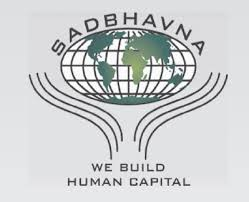 SUBJECT     
      READING   
          AND    
   REFLECTING
Topic–Importance          and Nature of      Multilingualism
INCHARGE –     
               SUNITA RANI
Importance of Multilingualism
Creates sharper perception of Language
Be more efficient communicators in the first language
Larger language sensitivity
Develop a greater vocabulary size over age
Develop not only better verbal but also spatial abilities
Have a better ear for listening and sharper memories
Categorize meaning in different ways
Have improved critical thinking abilities
Ways to Promote Multilingualism
Celebrate different multi-lingual festivals
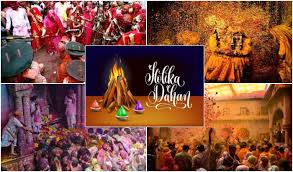 Acknowledge about different backgrounds
Inclusion of variety of books




Hold a food fair
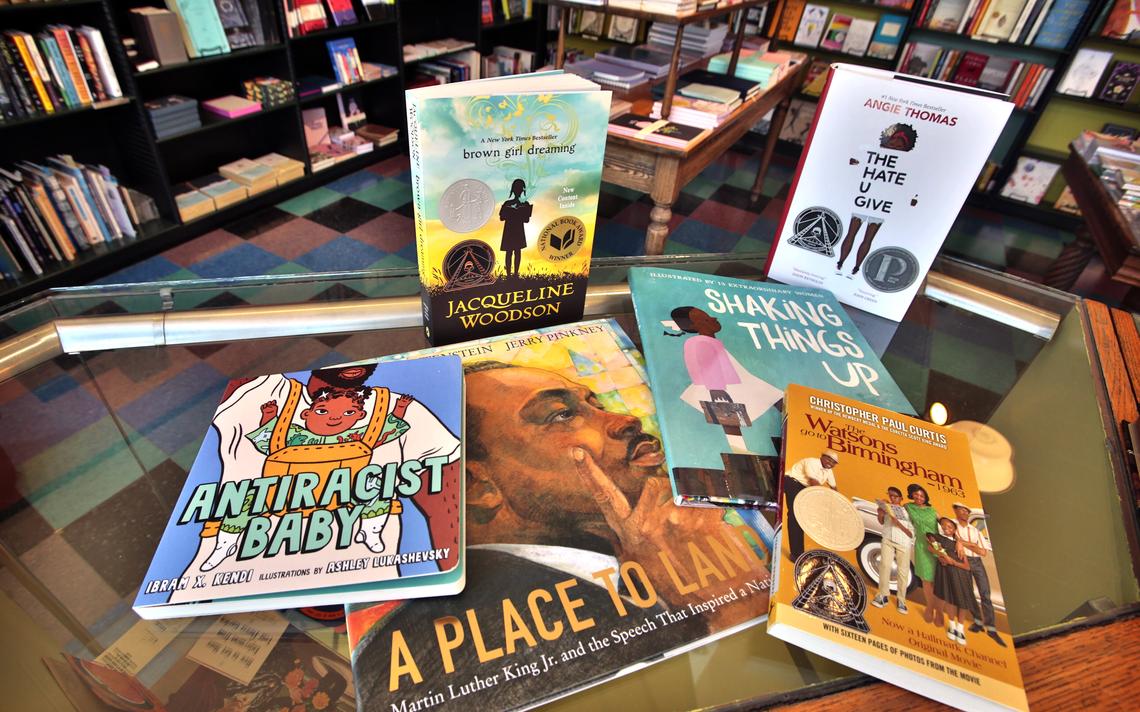 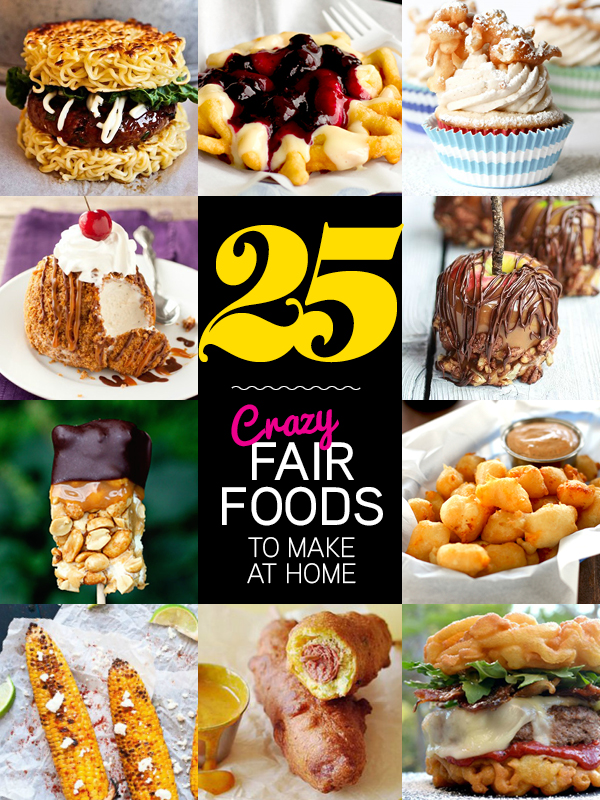 Class presentations and projects




Host a language day
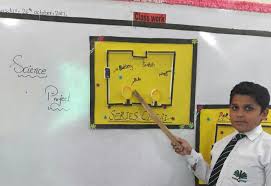 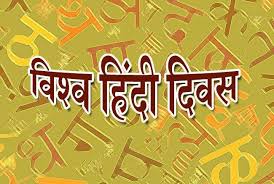 Invite motivational guests and speakers





Encourage your students to be proud of their heritage
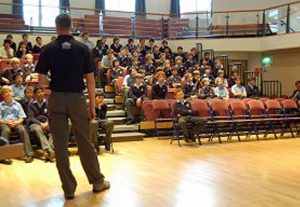 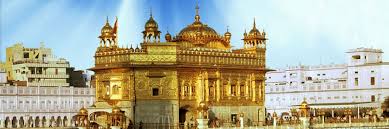 THANKS